22 Зимние Олимпийские игр в Сочи
Наши победы!
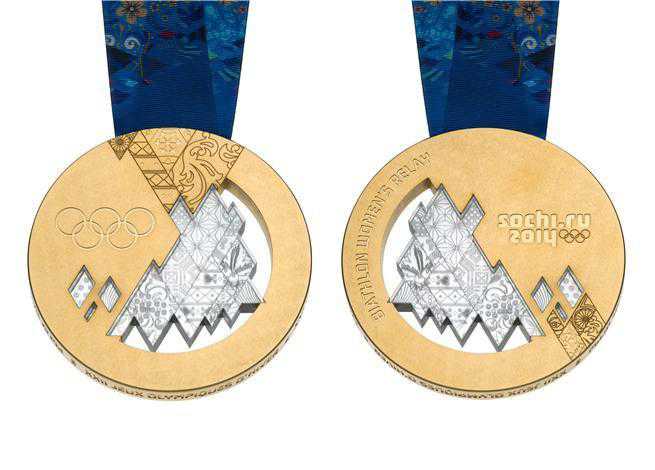 Открытие 22 Зимних Олимпийских игр  7 февраля 2014 года 20:14  г. Сочи
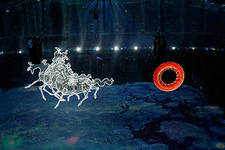 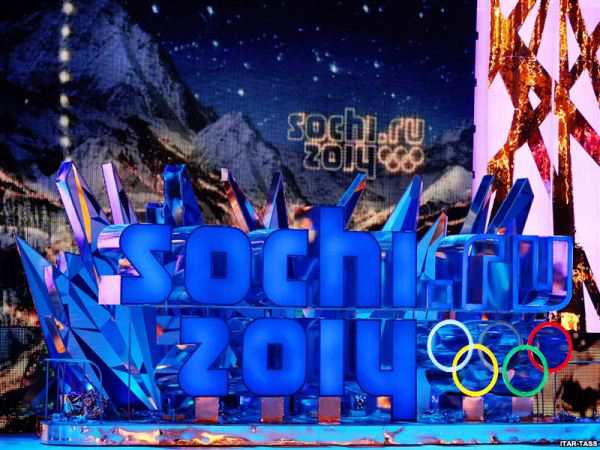 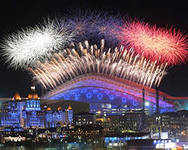 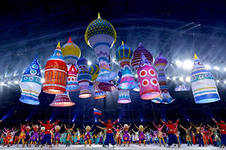 Конькобежный спорт
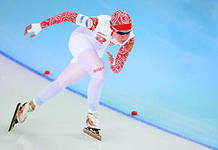 Ольга Граф-  бронза
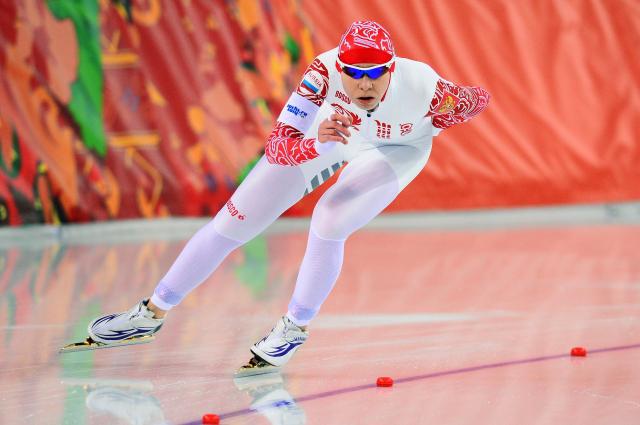 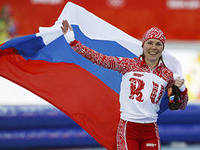 Фигурное катание
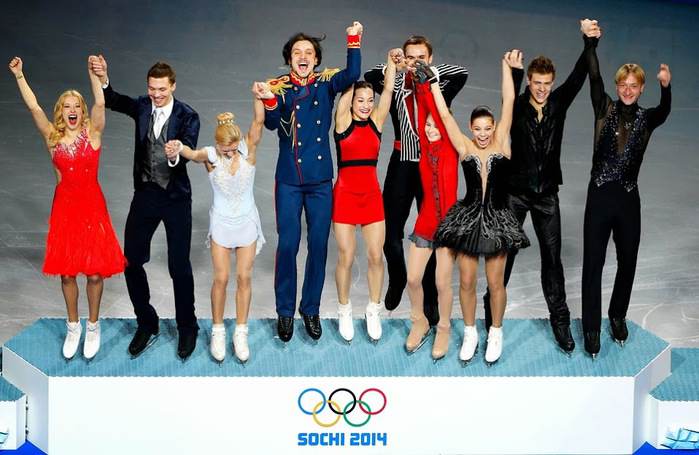 Командный зачёт- золото
Татьяна Волосожар и Максим Траньков- золото 
Ксения Столбова и Фёдор Климов- серебро
Елена Ильиных и Никита  Кацалапов- бронза
Аделина Сотникова- золото
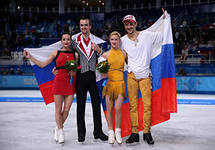 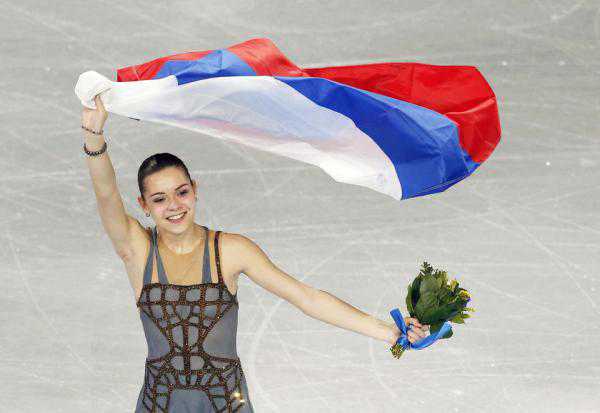 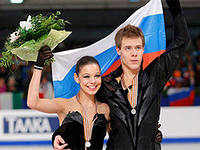 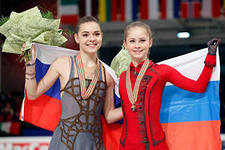 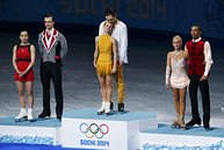 Шорт- трек
Виктор Ан-  три золотые медали и одна бронзовая     Владимир Григорьев- серебро
Эстафета российских спортсменов- золото
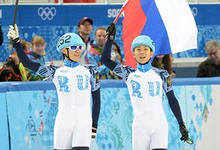 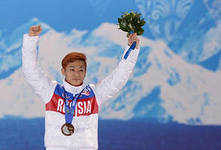 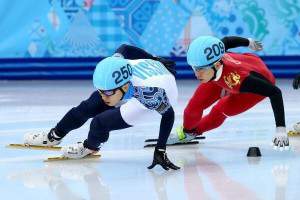 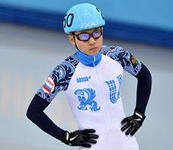 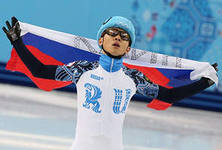 Сноуборд
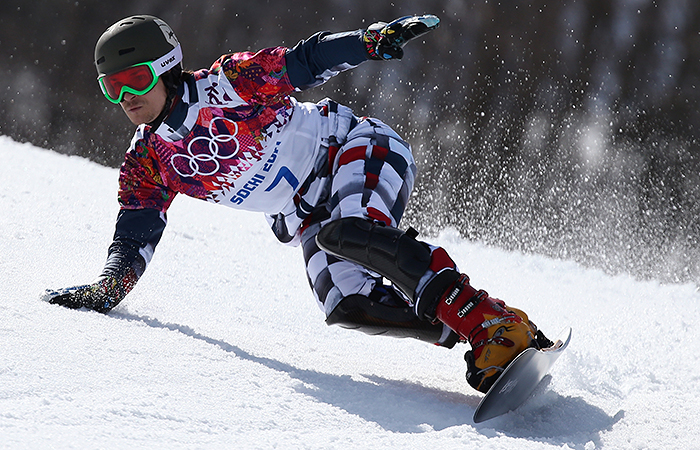 Вик Уайлд-  две золотые медали
Алёна Заварзина- бронза
Николай Олюнин- серебро
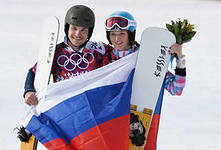 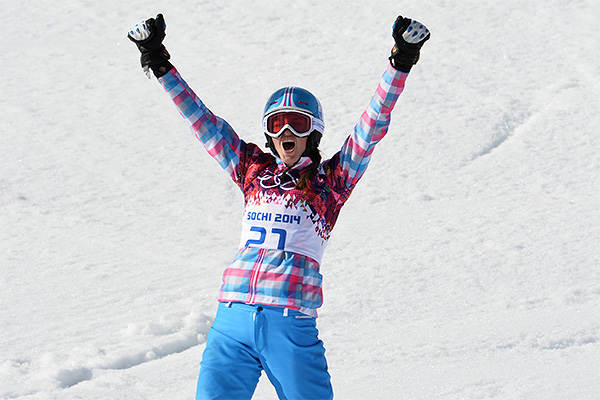 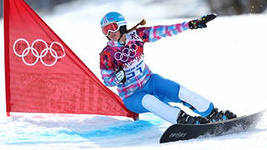 Скелетон
Александр Третьяков- золото
                                                         Елена Никитина- бронза
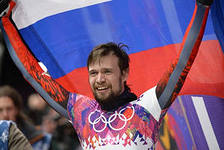 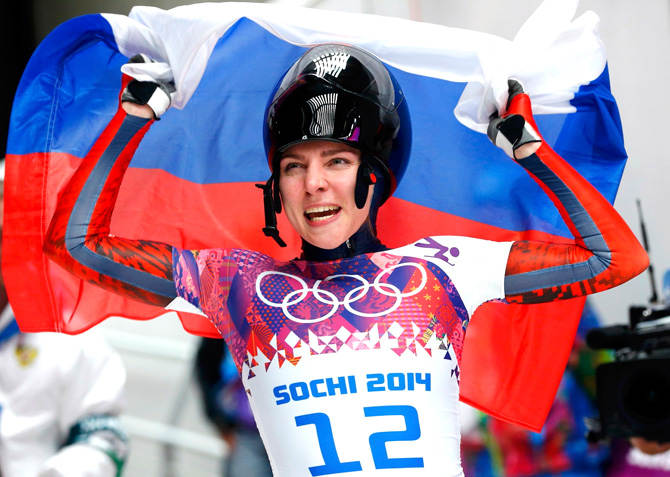 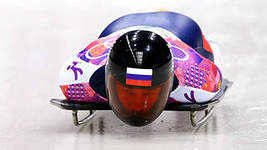 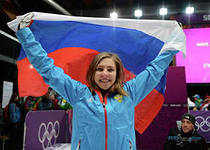 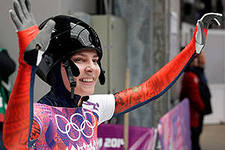 Санный спорт
Альберт Демченко- серебро
Российская команда саночников- серебро
Алексей Воевода и Александр Зубков- золото
Бобслеисты под командованием А. Зубкова- золото
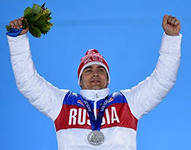 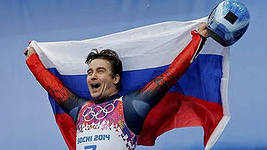 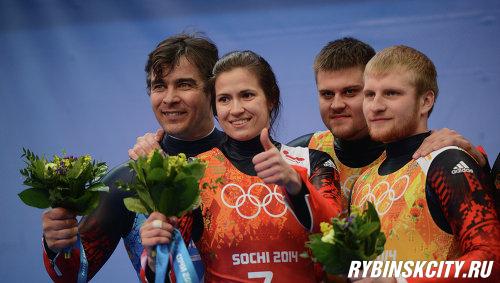 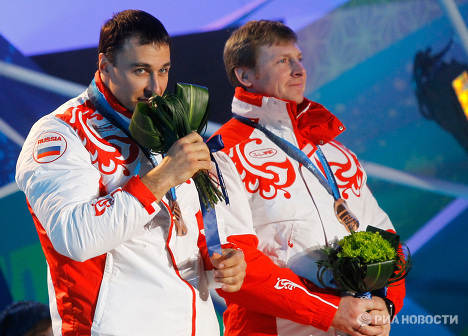 Биатлон
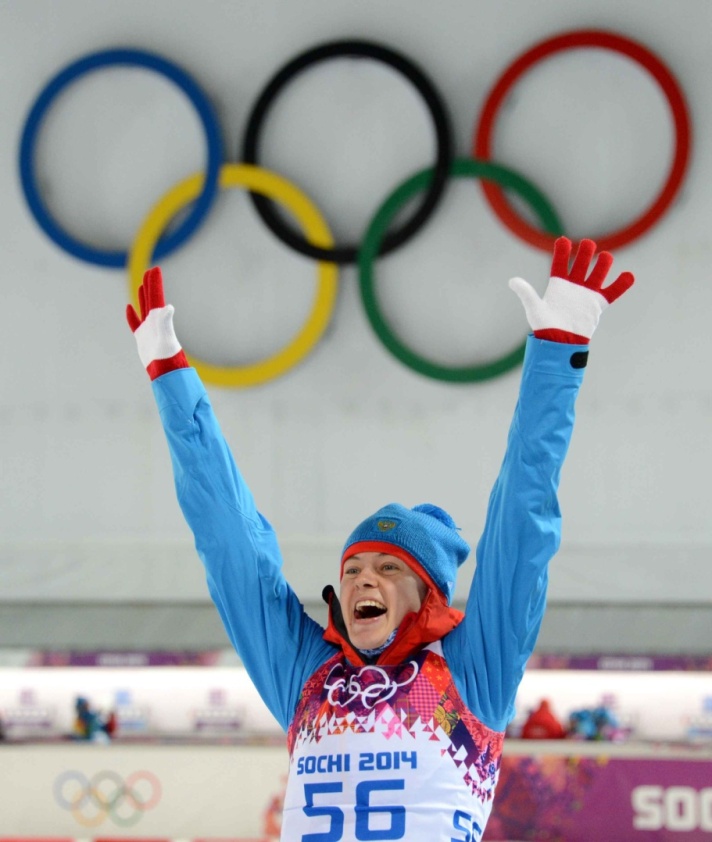 Ольга Вилухина- серебро
Эстафета мужчины – золото
Эстафета женщины- серебро
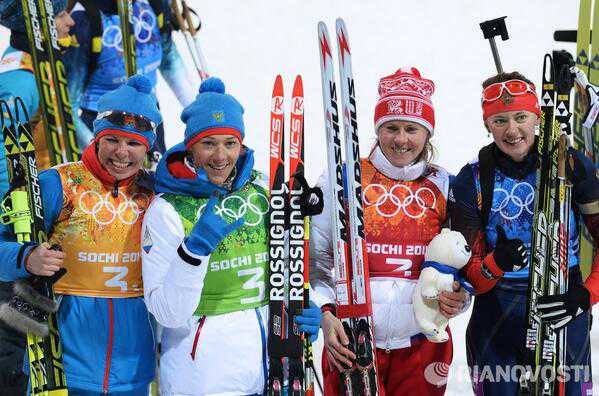 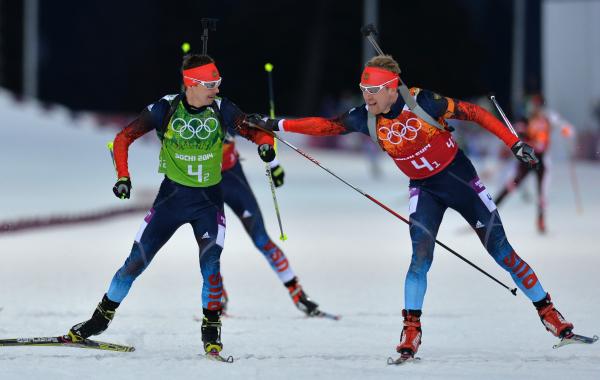 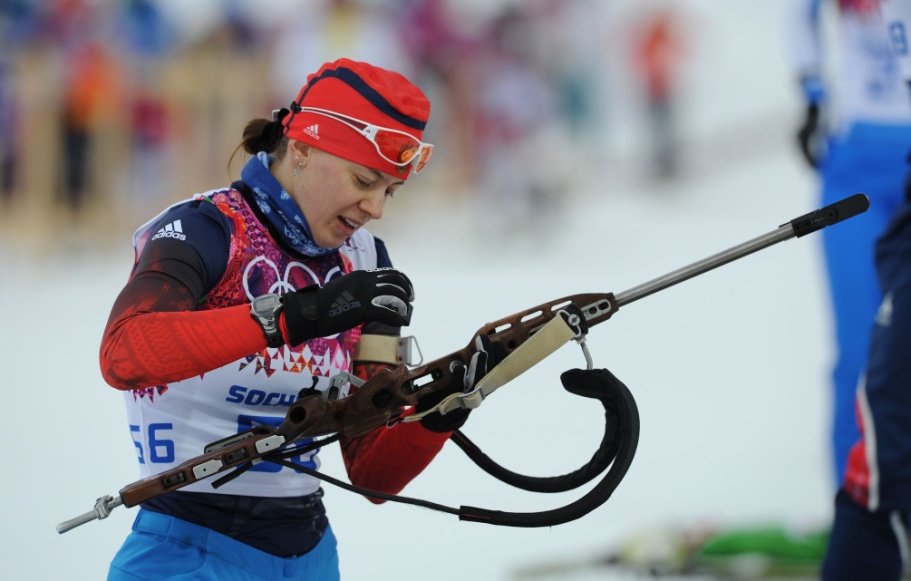 Лыжные гонки
Максим Вылегжанин и Никита Крюков- серебро
Александр Легков- золото
Максим Вылегжанин- серебро
Илья Черноусов- бронза
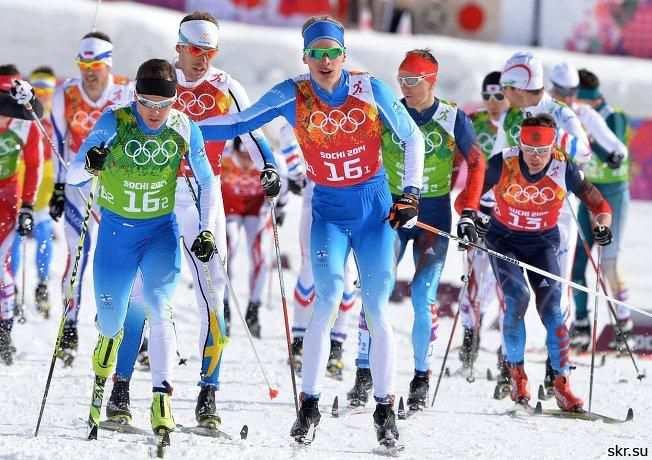 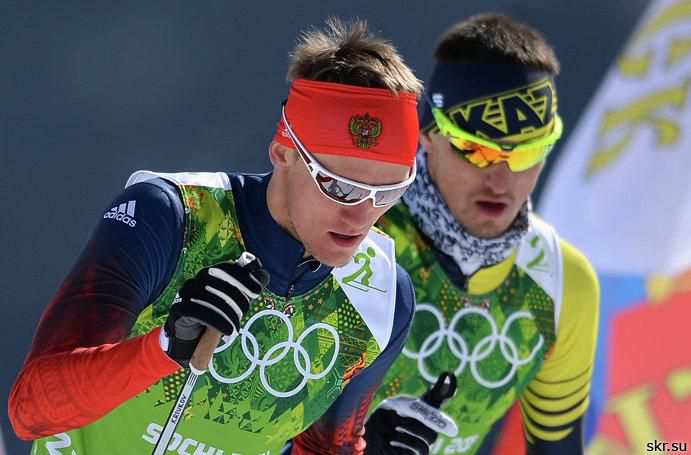 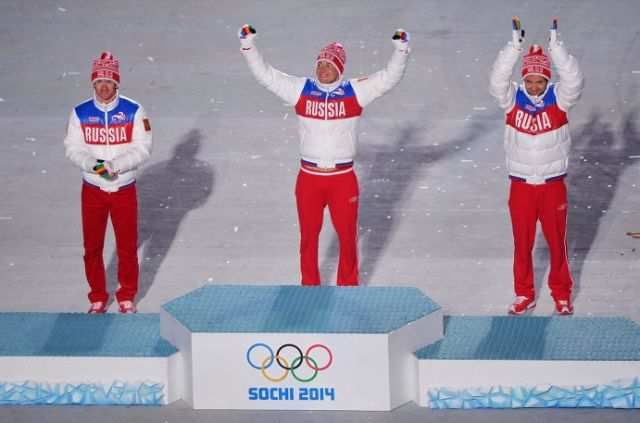